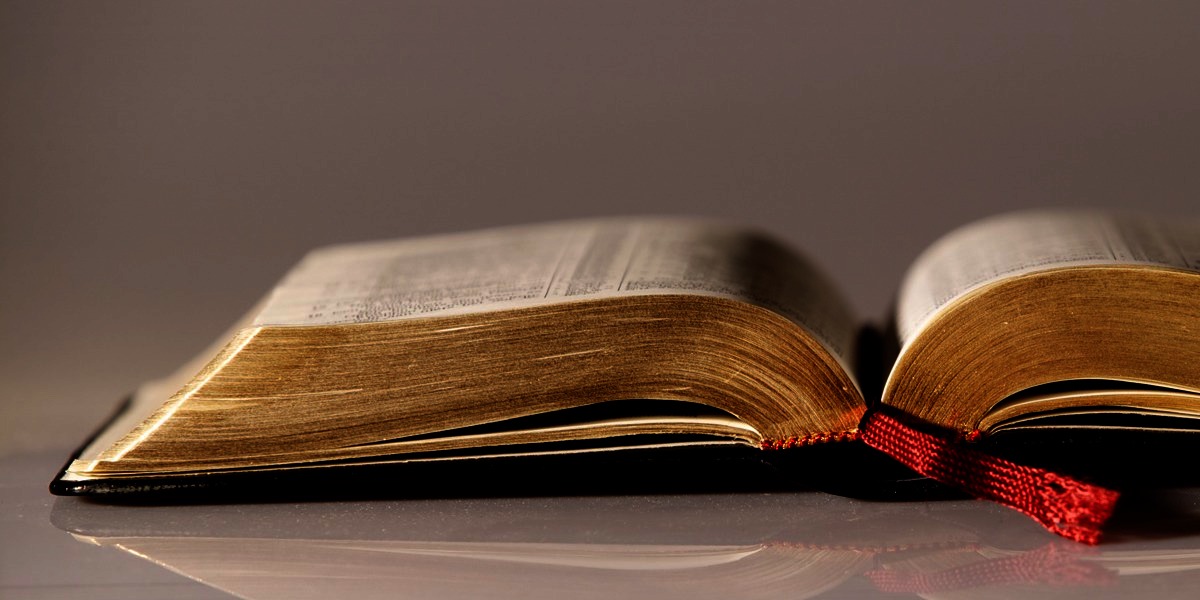 Welcome to
Our Sunday School
We’ll start at 9:07
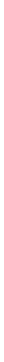 visit OurSundaySchool.com for more about our class
Today’s class (pages 176-185)
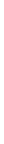 Philippians 2:28-30
Philippians 2:28-30 (CSB)
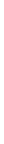 For this reason, I am very eager to send him so that you may rejoice again when you see him and I may be less anxious. Therefore, welcome him in the Lord with great joy and hold people like him in honor, because he came close to death for the work of Christ, risking his life to make up what was lacking in your ministry to me.
Today’s class (pages 176-185)
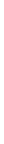 Philippians 2:28-30
BDAG on alupoteros(ALL-oo-poss)free from anxiety
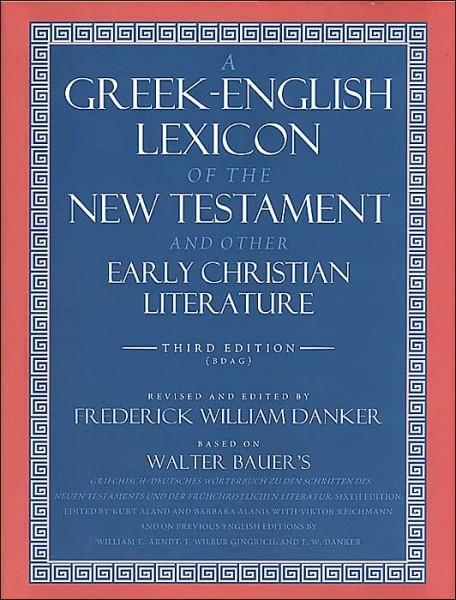 Today’s class (pages 176-185)
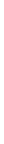 Philippians 2:28-30
Christian relationships
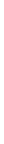 “in the Lord”
E
Philippians
Today’s class (pages 176-185)
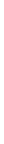 Philippians 2:28-30
Our Sunday SchoolNew Testament Series, Volume 11Philippians: Part 2
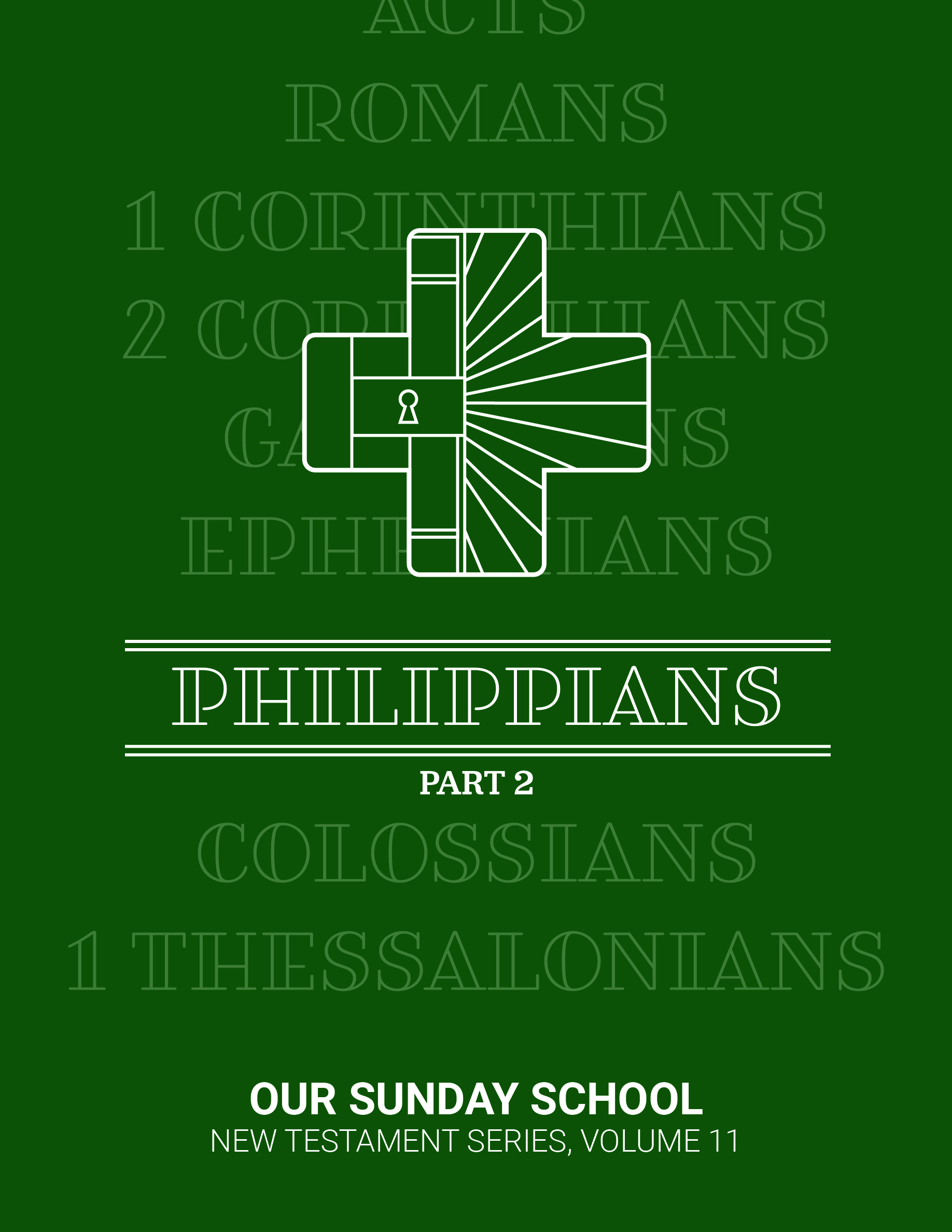 Prayer Time
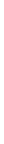 Write down your prayer requests (on the Weekly Update or in the comments)

Lean in, engage, and pray for someone not with you

Go worship
Today’s class (page 16)
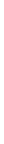 Preparing for Philippians 1:1-30
Pray with others
Hear with others
Think with others
Study with others		In class, as a table
Share with others
Invite others			After class
In class, as a class
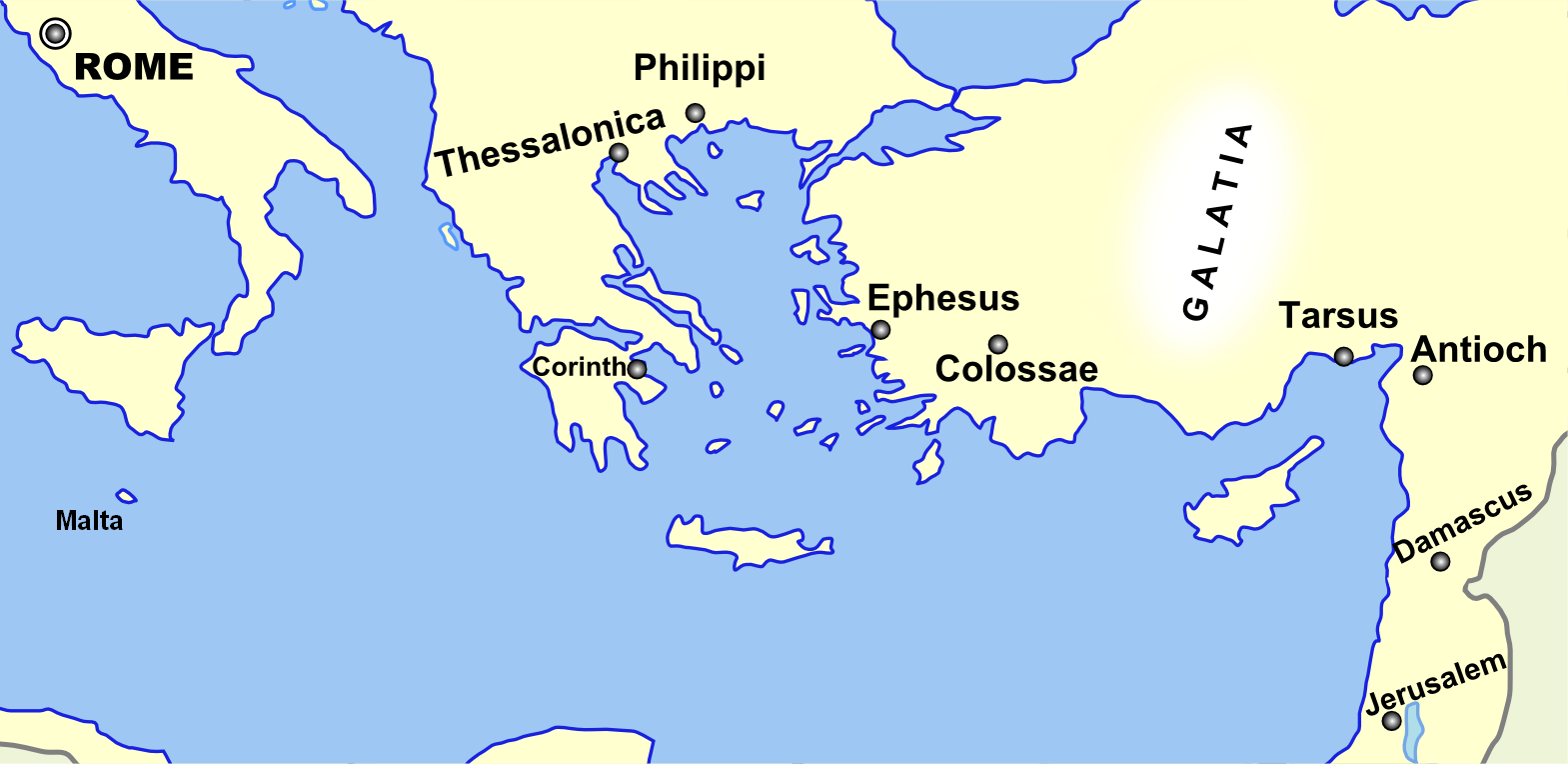 Monozigote. (2012). Broad Overview of Geography Relevant to Paul of Tarsus [Map]. Wikipedia.
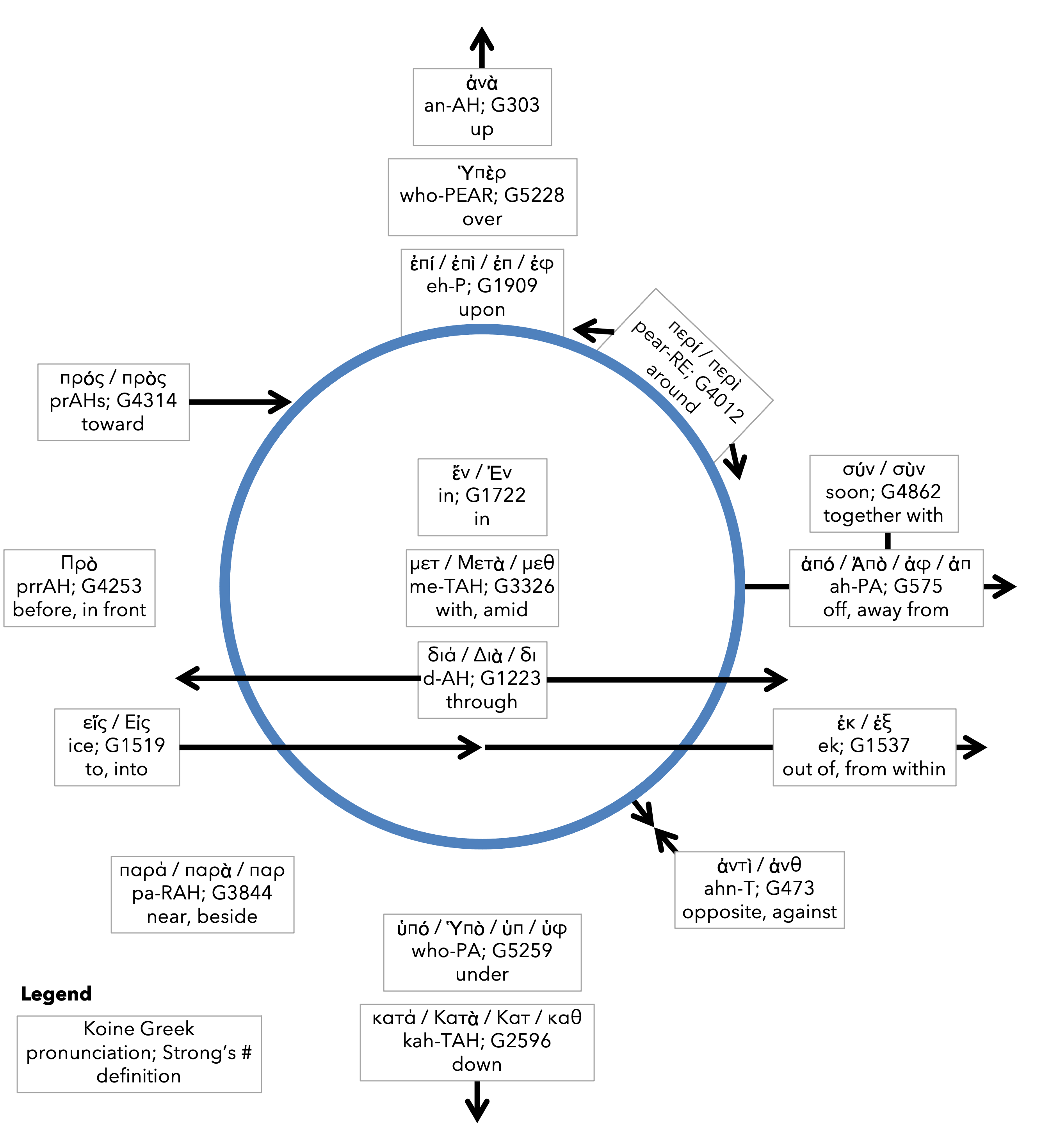 Prepositioncircle (page 11)
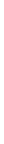 BDAG on morphe(mor-FAY)form,outward appearance,shape
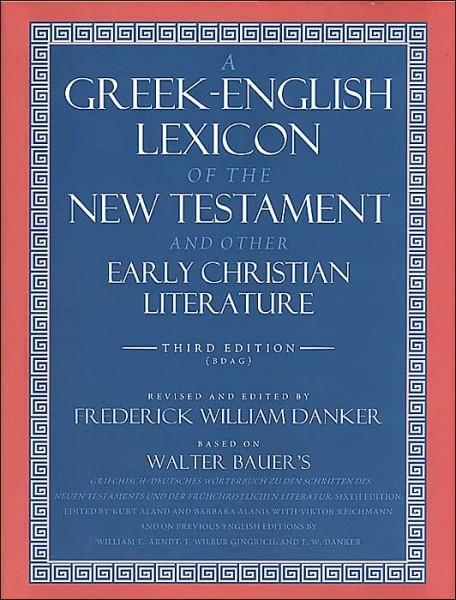 Dr. Gordon FeeQuote
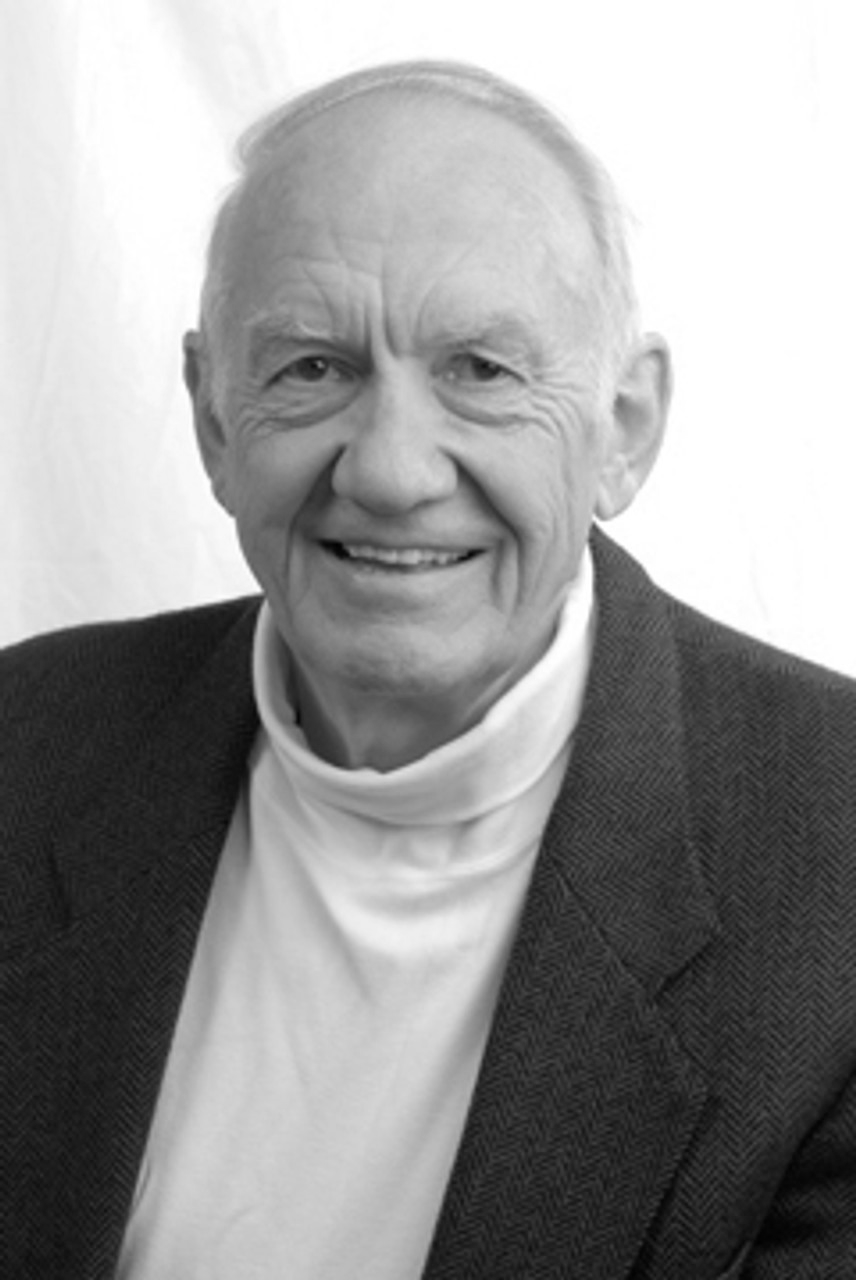 Dr. G. Walter HansenQuote
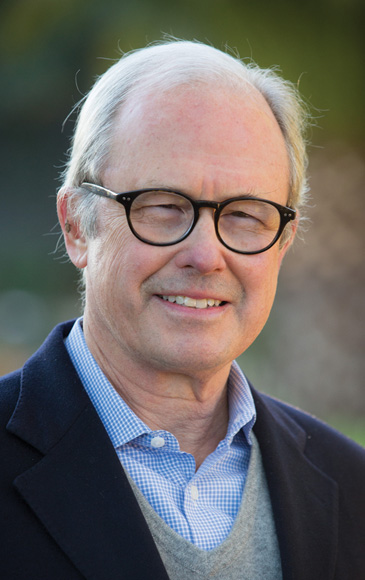 Dr. G. F. Hawthorne & Dr. Ralph P. MartinQuote
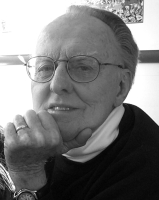 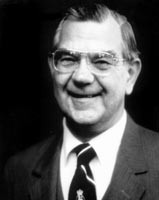 Dr. Joe HellermanQuote
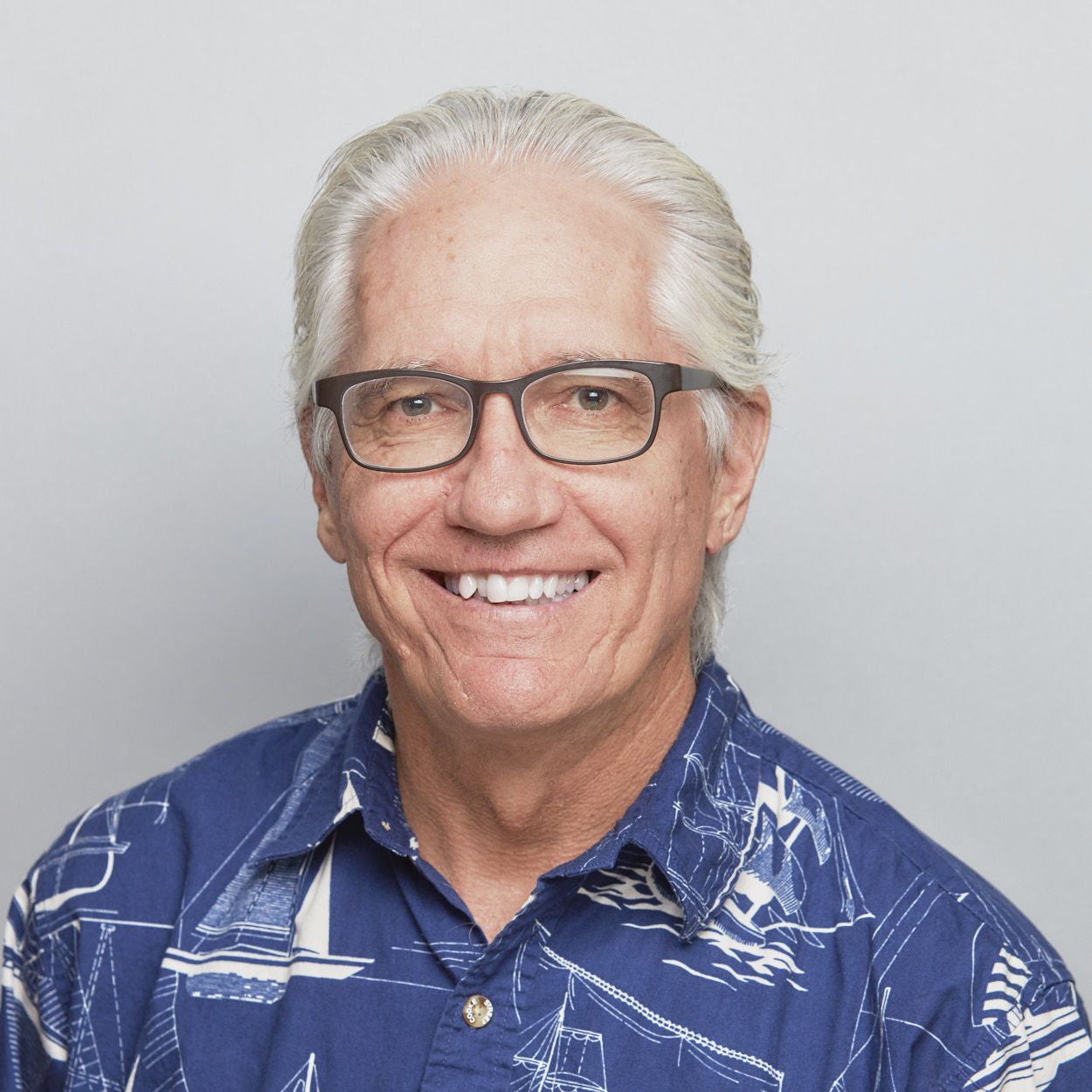 Dr. Mark KeownQuote
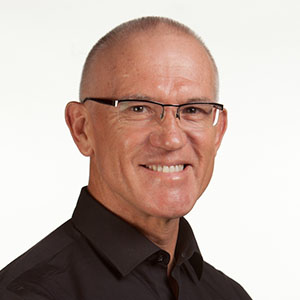 Dr. Ralph P. MartinQuote
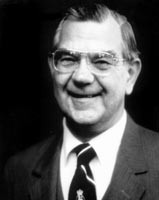 Dr. Tony Merida & Frances ChanQuote
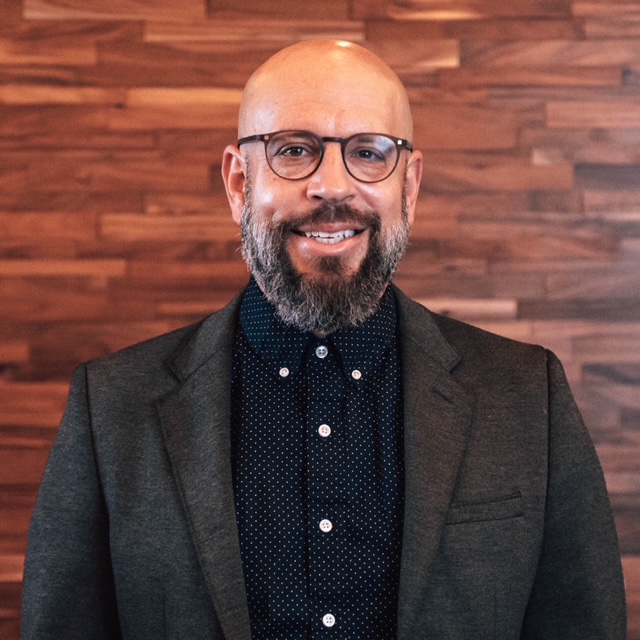 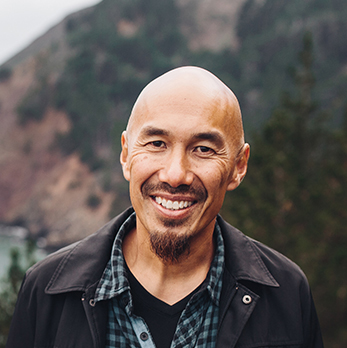 Dr. Peter T. O’BrienQuote
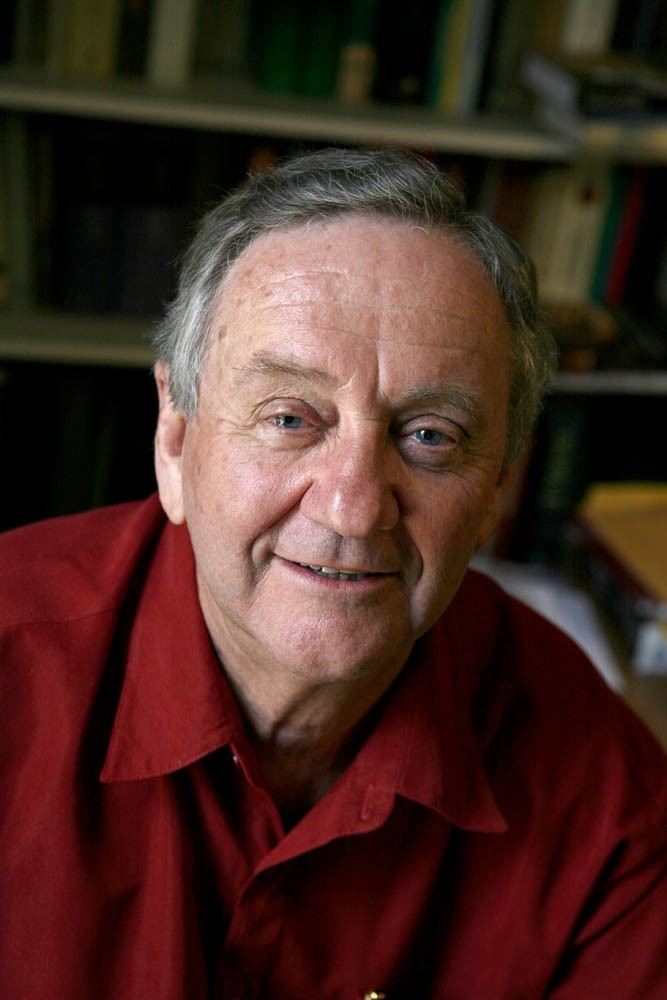 Dr. John ReumannQuote
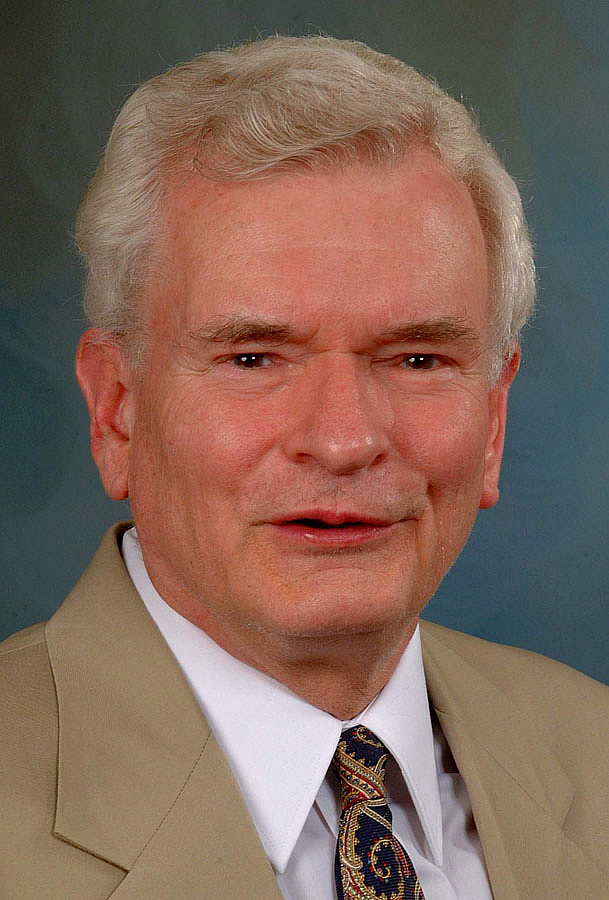 Dr. Moises SilvaQuote
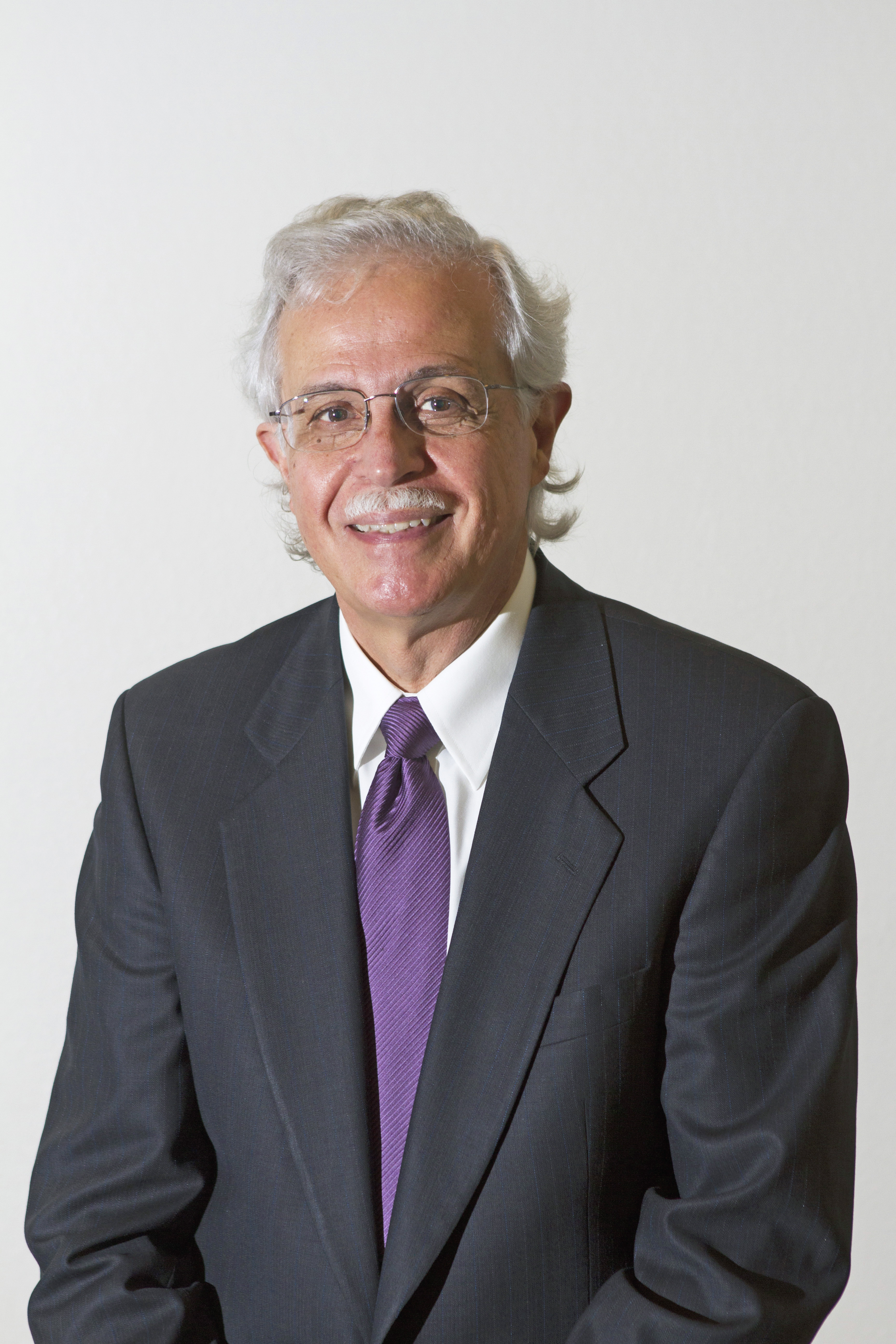 Dr. David T. A. StrainQuote
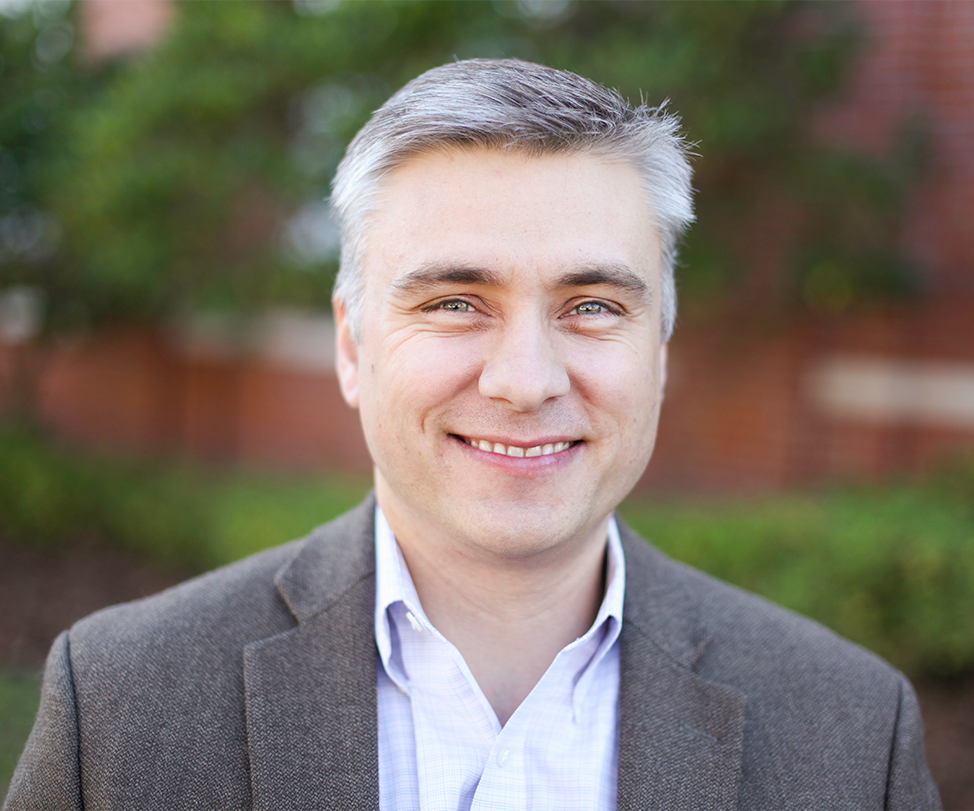 Jen WilkinQuote
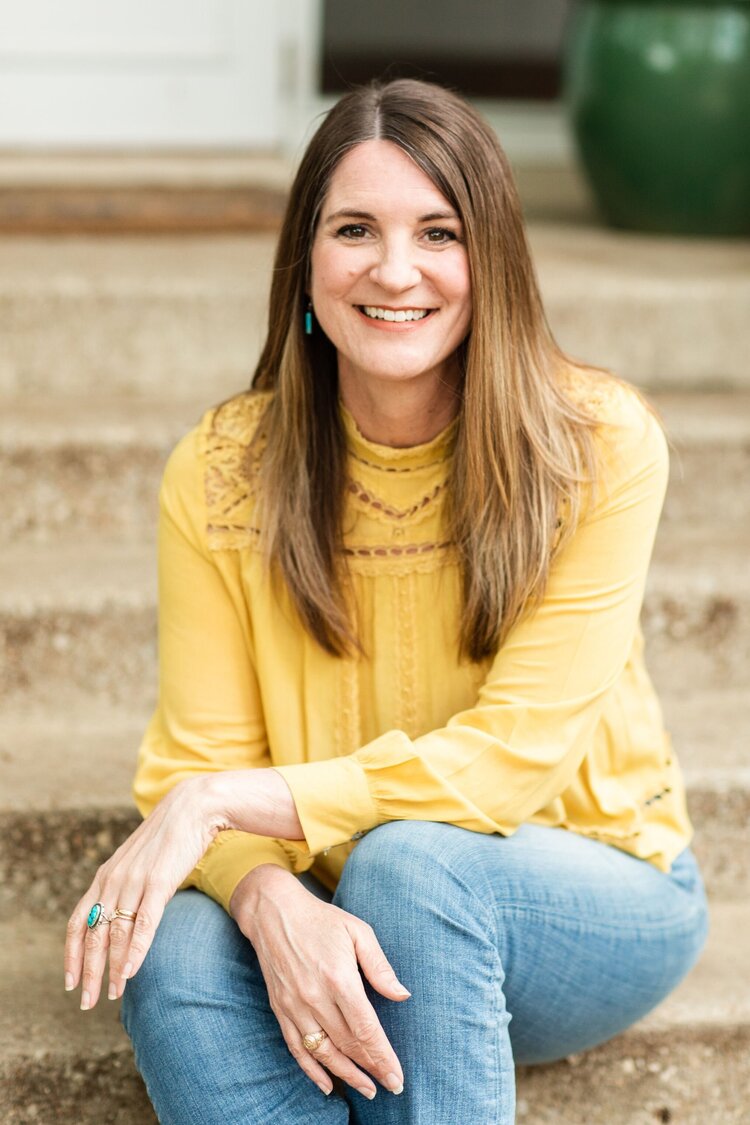